令和６年度の
コンプライアンス事案
から
日本小学生バレーボール連盟
コンプライアンス委員会
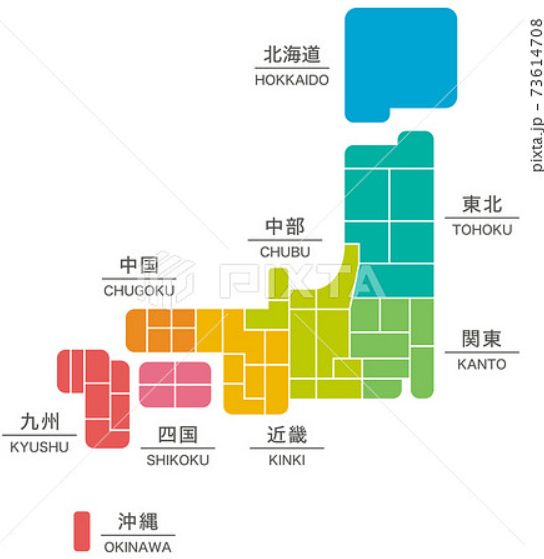 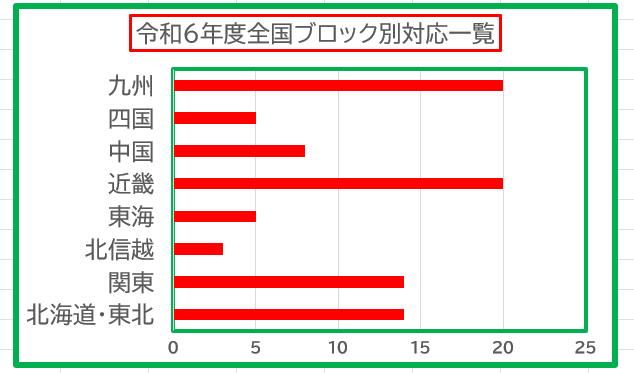 令和６年４月１日～
令和７年２月１日まで
　合計89件
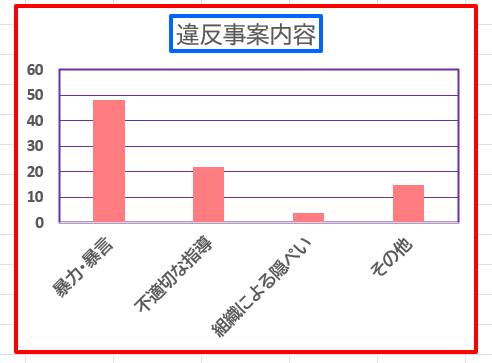 令和６年度の事案の特徴　１
暴力が減少傾向
　しかし、事の重大さ（被害者の心の傷の度合い）は依然として変わらない
令和６年度の事案の特徴　２
不適切な指導が多い
　しかし、事の重大さ（被害者の心の傷の度合い）は依然として変わらない
体調不良で休んだら
大会に参加させて
もらえなかった
手を骨折した選手を
大会に参加させた
主審の判定に対する度を越した抗議
その声が嫌い
イライラする
帰れやめろ
センスがない
きつい言葉と
過度なスキンシップ
何甘えてんねん
しょぼいな
どんくさ
ママとこ行って甘えとけ
令和６年度の事案の特徴　３
セクハラ的なコンプライアンス違反事案数の増加
　子どもとのじゃれあい
　不必要な接触
　近い距離感
お前の腕は
丸太だから
くそちび・さる・目ざわり・うっとうしい
周囲が違和感を持つほどの身体接触
必要性に疑問を抱く過度な身体接触
令和６年度の事案の特徴　４
同一指導者の繰り返される
コンプライアンス違反
　自粛や活動禁止では変われない
　自身の人間的な弱さ
　何のためのジュニアバレー指導なのか。
指導者資格停止中の
活動
威圧的行為（どなるにらむ・指さし）繰り返しで
3度目の注意
活動自粛4か月後に
違反行為（セクハラ的）
謹慎中の指導者が他のカテゴリー指導
令和６年度の事案の特徴　４
最終報告が出せない
　客観的な情報が得られない
　事案対応の方法の習得に時間を要する
　事案が多岐にわたり、より複雑化して解決に行き詰っている。
ばか・アホ
低学年　壁の前に立たせて　ブロック練習
指の骨　骨折
最終報告に至らず
威圧的な態度による叱責・異常に長い叱責
最終報告に至らず
膝を蹴る
お尻を蹴る
くそぼけ
鼻血が出ても放置
最終報告に至らず
最終報告に至らず
人格否定
ボールを顔に当てる
退団に対しての
監督の嫌がらせ
最終報告に至らず
「バカ、あほ」
至近距離でスパイクレシーブ練習
・指骨折
最終報告に至らず
★暴力行為が減少
★暴言または人権侵害的な発言増加
★多岐にわたる不適切指導
★同一指導者の繰り返される
　　コンプライアンス違反
★セクハラ的なコンプライアンス
　　違反事案数の増加
★最終報告がない事案増
～令和６年度の事案を振り返って～

コンプライアンス委員会の
課題と今後の方向性　等
【課題と対策】

◆１　事案対応増に苦慮
　　　(年間１５０～２００ペース)
　　　（都道府県小連・日小連）
　　➡講師派遣制度
　　 ➡ブロックコンプライアンス委員長 制度
　　　　　【ブロック別研修）の検討　R7は対面
◆２　消火より防火
　　➡特筆すべき事案は随時メールにて
　　　都道府県小連理事長に報告
【課題と対策】
◆３　チーム経営面における問題増
　　➡組織マネジメント研修
　　 （指導スキル、コミュニケーション力、
　　　チーム経営力の習得）
　　　　　全国コンプライアンス委員長対面会議で
　　　　　提案・実施
【課題と対策】
◆４　通報内容の多様化に伴う
　　　　通報手段の選択や手順に課題
　　➡保護者も交えたコンプライアンス
　　　  研修会の開催依頼
　　　　　　　厳しいと乱暴は大きく異なる
　　　　　　　　場と頻度と強度　が関係
　　➡保護者対象研修資料作成
　　➡共育ブック保護者版リーフレッ
　　　　トの早期発行（選手版も）
【課題と対策】
◆５　解決に時間を要する事案が激増
　（事案が複雑化し、解決に時間を要す
　　るために、最終報告書が未提出）
　➡３カ月程度を超えても、解決に　　　
　　至っていない場合については
　　各都道府県小連に途中経過の報告
　　をお願いしていく（経過報告）
　　※事案の軽重によっても変わる
【課題と対策】
◆６　都道府県小連によって
　　　　事案への対応や処分の
　　　　程度に差異がある
　➡ブロック別研修会の検討
　　　 （対面会議・リモート会議）　
　(日小連コンプライアンス委員会よりアドバイス)

　➡※Q＆A　集の作成
　　　　　（＋復帰プログラム等）
最近（Ｒ７．３月～）の通報事案から
ハラスメント事案
SNSに関する事案
子どもの成長に弊害のある
指導への警鐘
よりよい組織を求める意見
ご相談内容:
コーチって何様なのでしょうか。どなる、罵声、それが仕事ですか？保護者に対してもひどいです。即辞めていただきたい、じゃないとせっかく増えてきたメンバーが耐えられずやめます。なぜメンバーが減ってしまったのか、理由は一目瞭然です。
１歩先を見て歩くと
つまづく時があります！
３歩先を見て歩いて
行きましょう
審判講習会の時に
チーム力向上のための
仲間づくり交流
エンカウンターなどによるの仲間づくり交流
保護者のおもいを受け止めて
過去にとらわれず
未来を見据え
経営の視点を持つ
新しい
バレーボールクラブ活動を！
日本小学生バレーボール連盟
コンプライアンス委員会